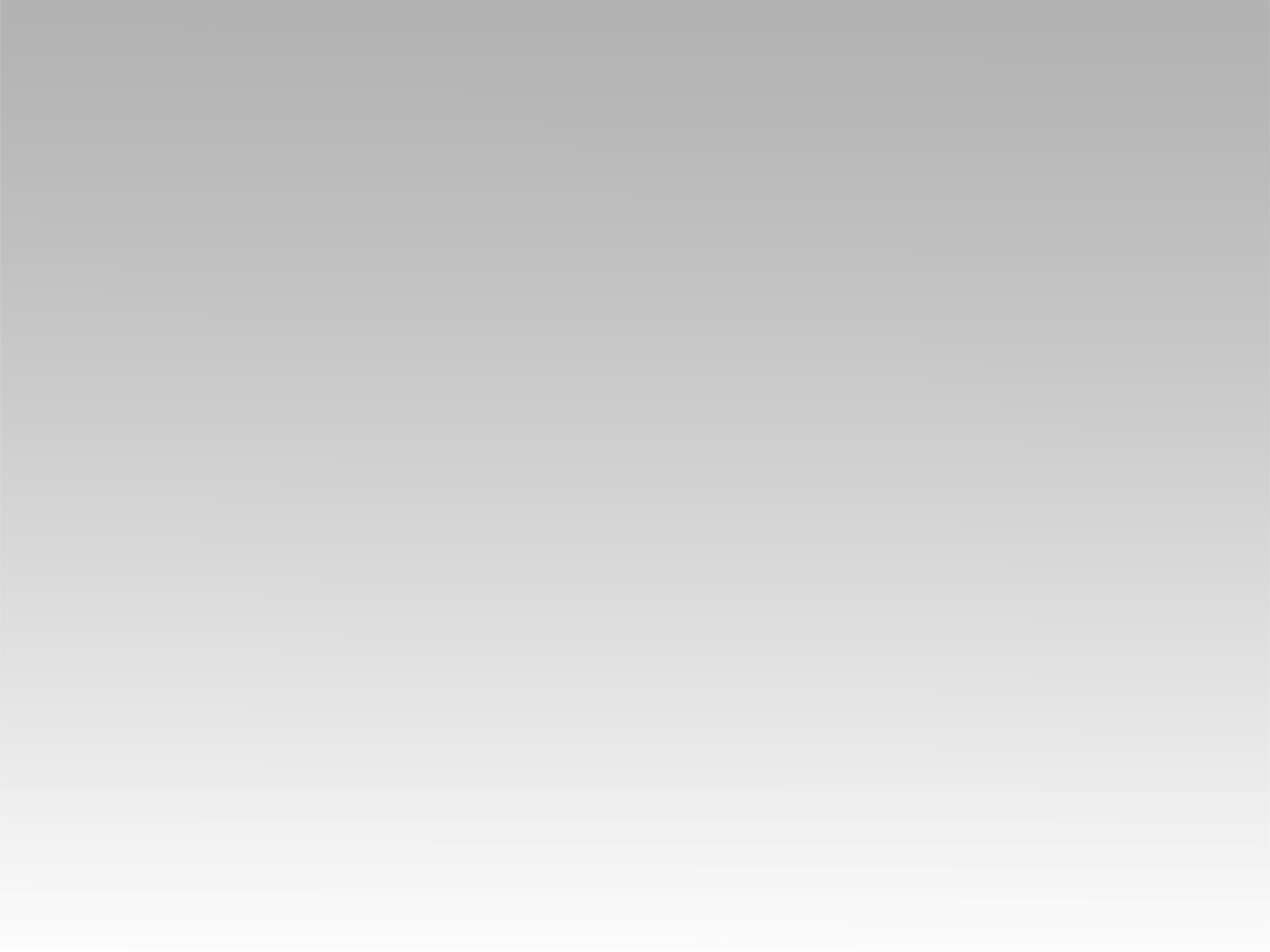 تـرنيــمة
آتي إليك بعد أرتحالي
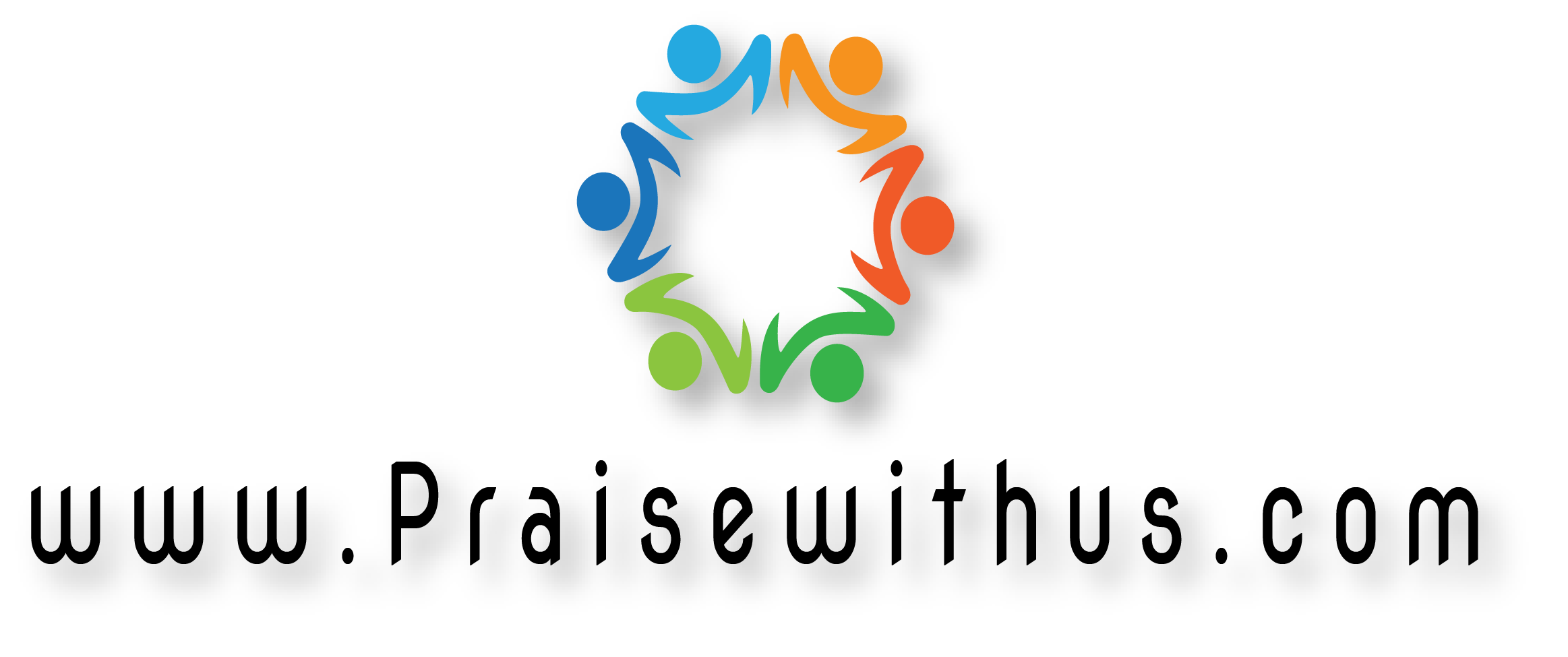 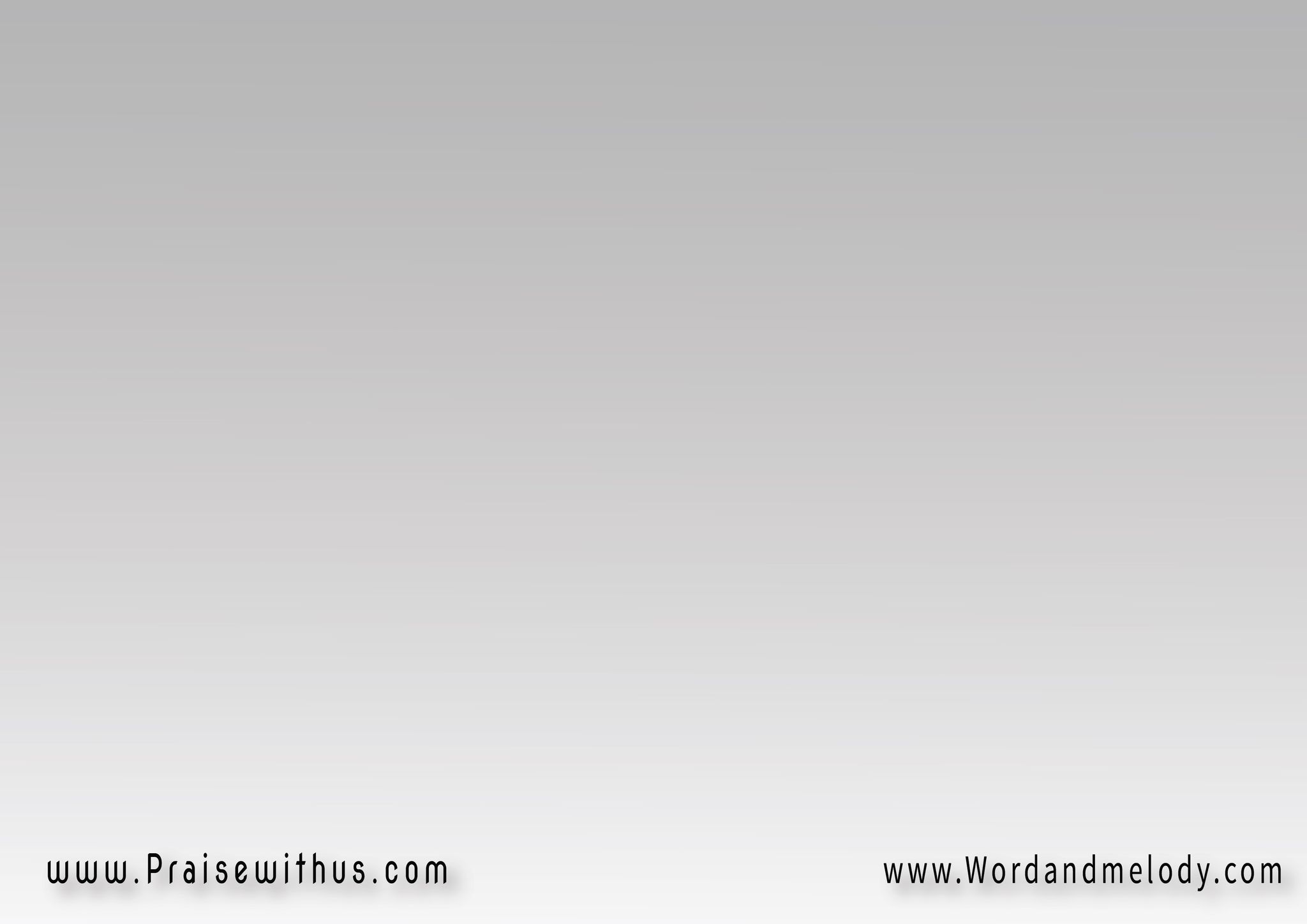 1-
آتي إليك بعد أرتحالي 
طول الليالي أبغي آمالي
آتي إليك بعد أغترابي 
عمراً مطارد ذا السراب
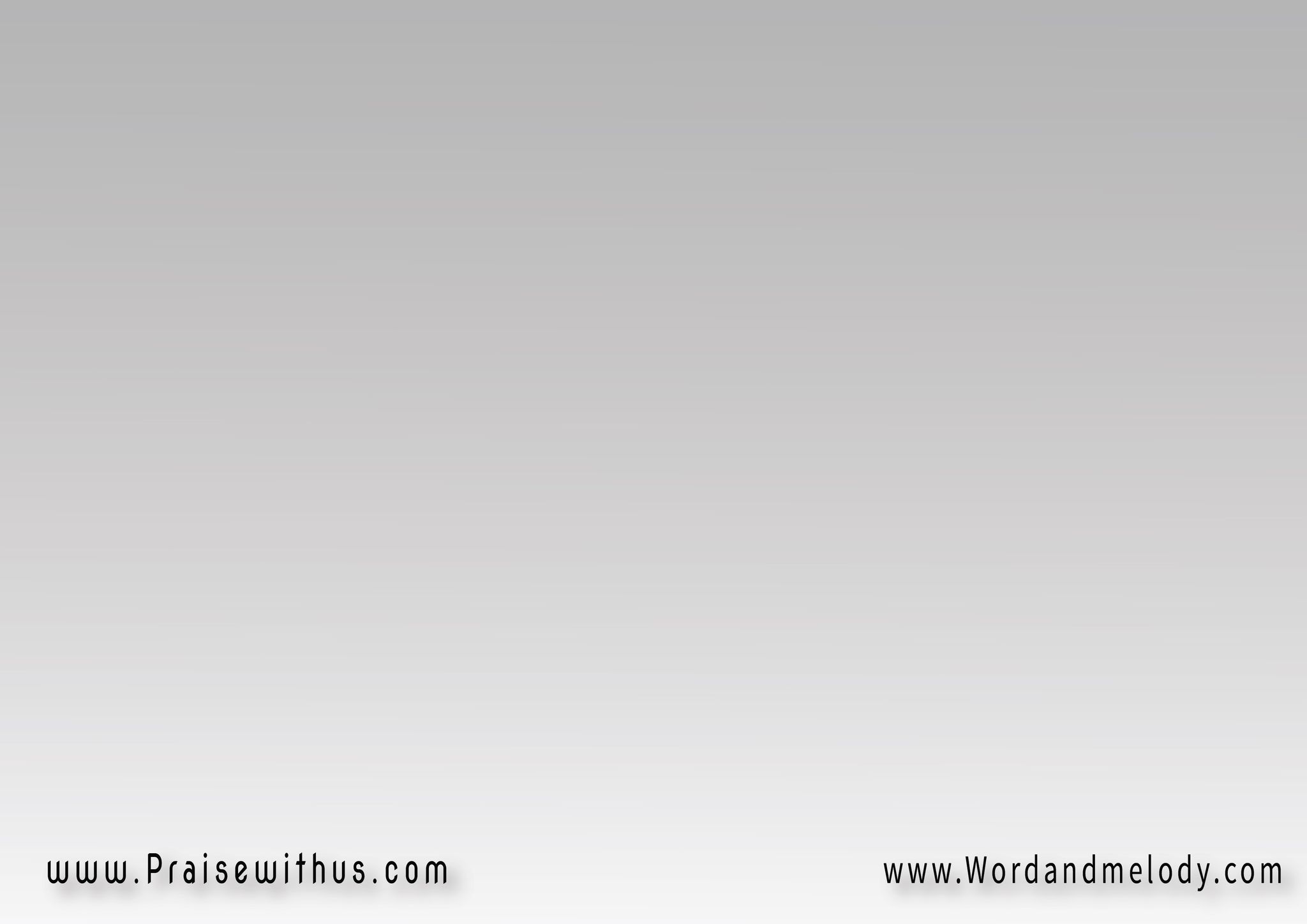 آتي إليك بعد أشتهائي 
ما إن حسبت فيه أكتفائي
آتي إليك إذ إن مائي 
هذا استحاله منه أرتوائي
القرار : 
يا ابني تعال قلبي ينادى 
اقبل إليَّ واقبل ودادي
ها ذراعي مفتوحتين 
وانظر يديَّ مجروحتين
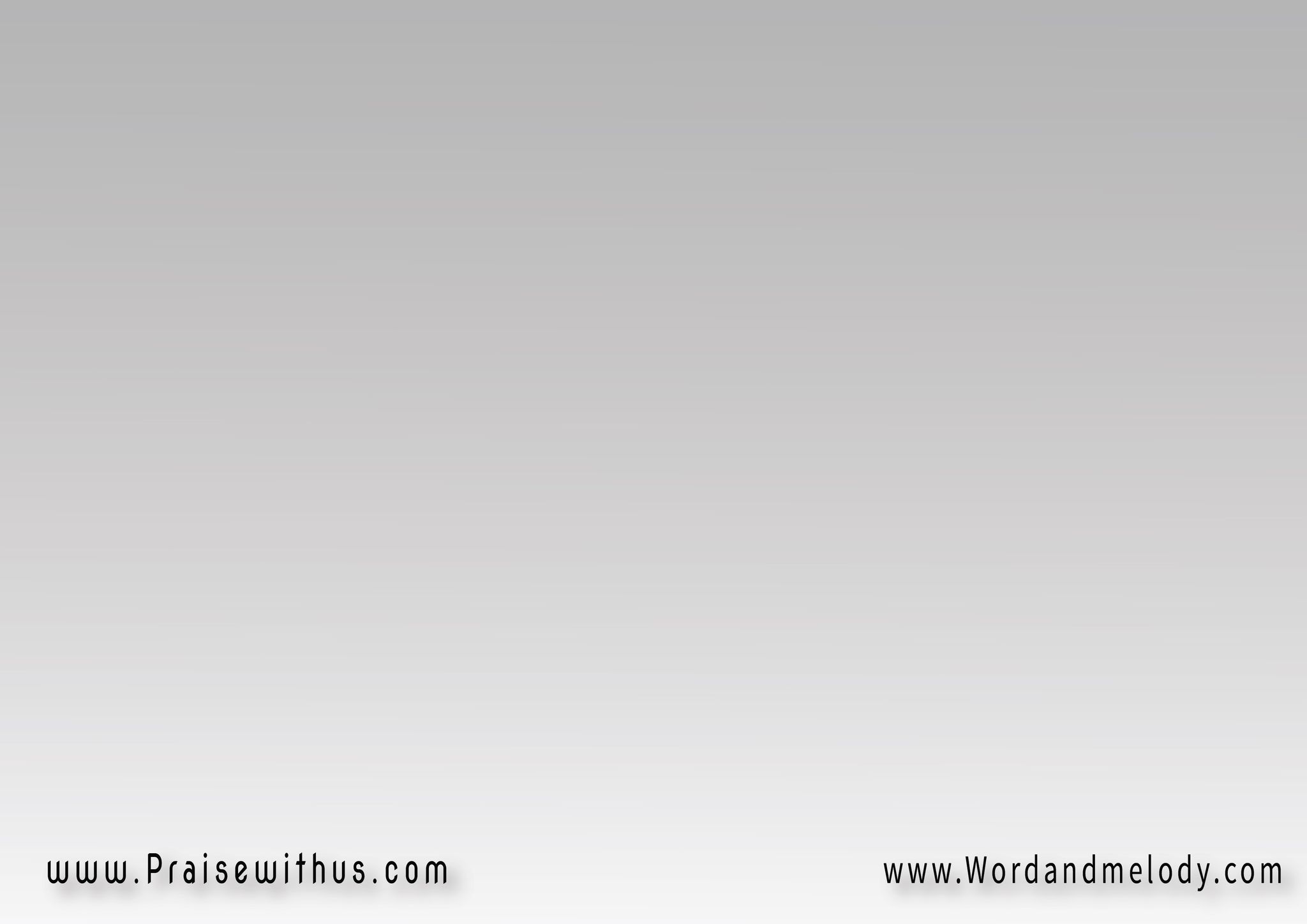 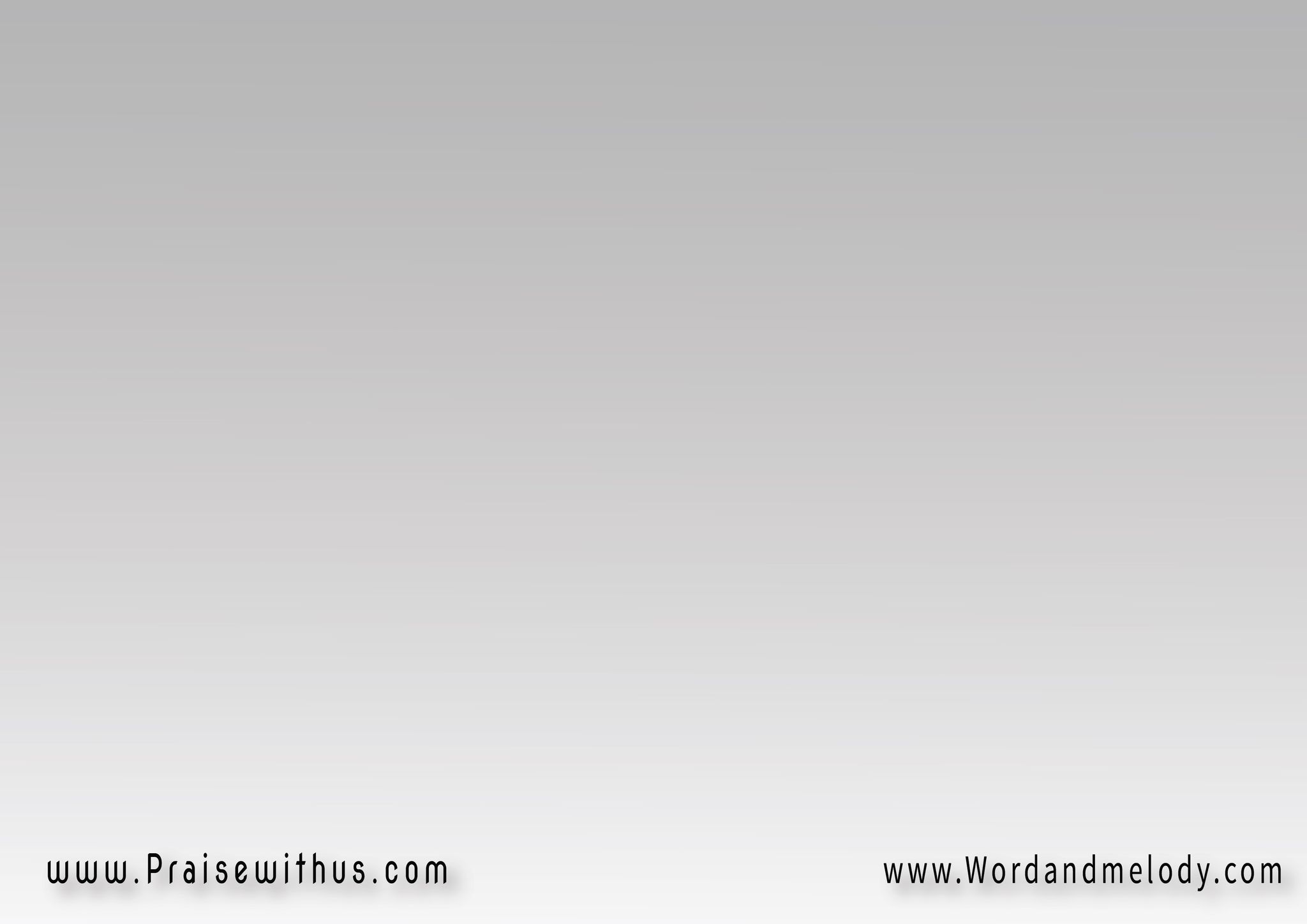 يا ابني تعال وابقي لديَّ 
في جرح جنبي تُمحى الخطية
تلك الجروح حباً تبوح 
طال انتظارى نفرح سوياً
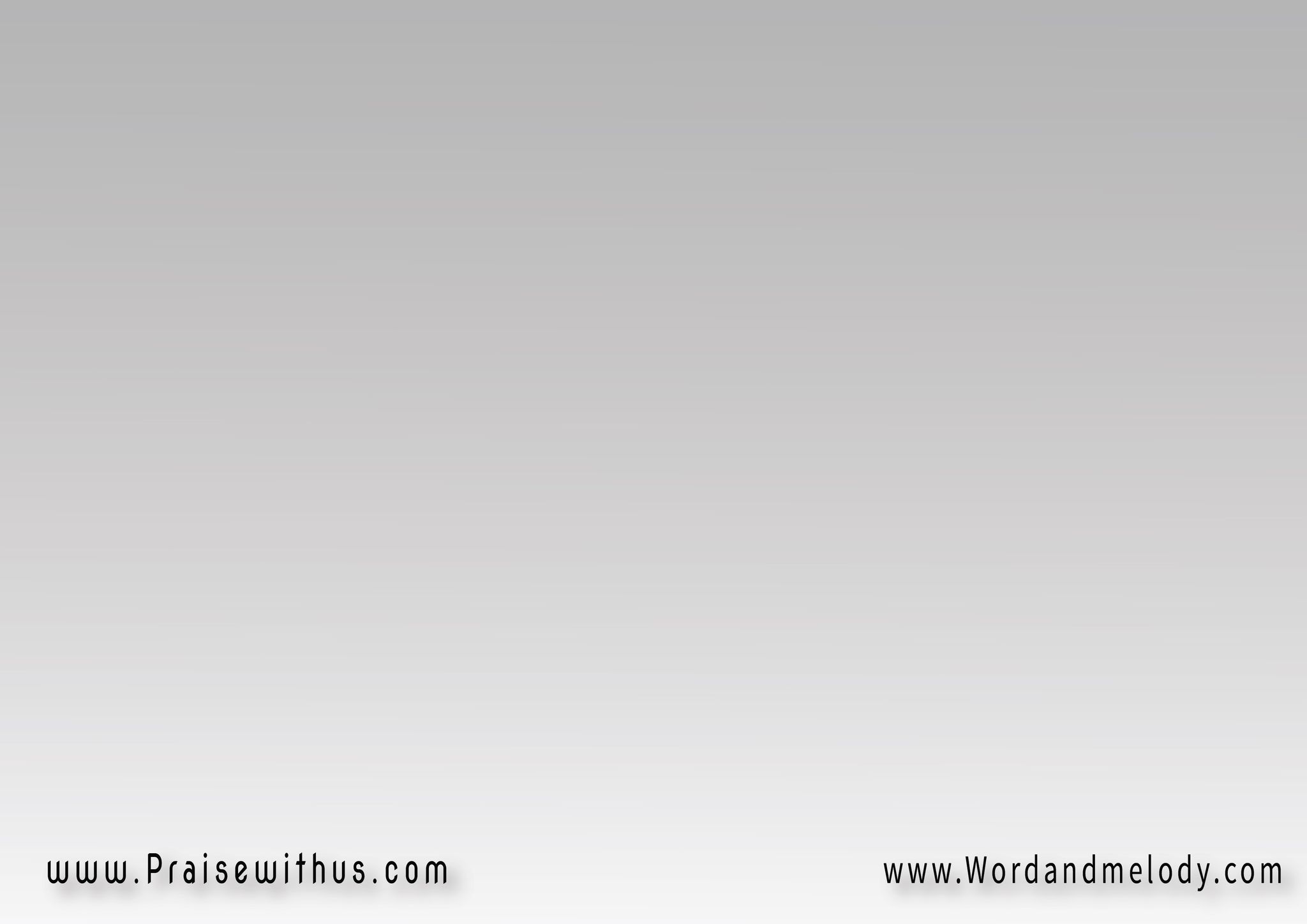 2-
آتي إليك بعد العناد 
طال ابتعادي هل تقبلني
آتي إليك كي تشفي روحي 
ضعفي جروحى ربي أعني
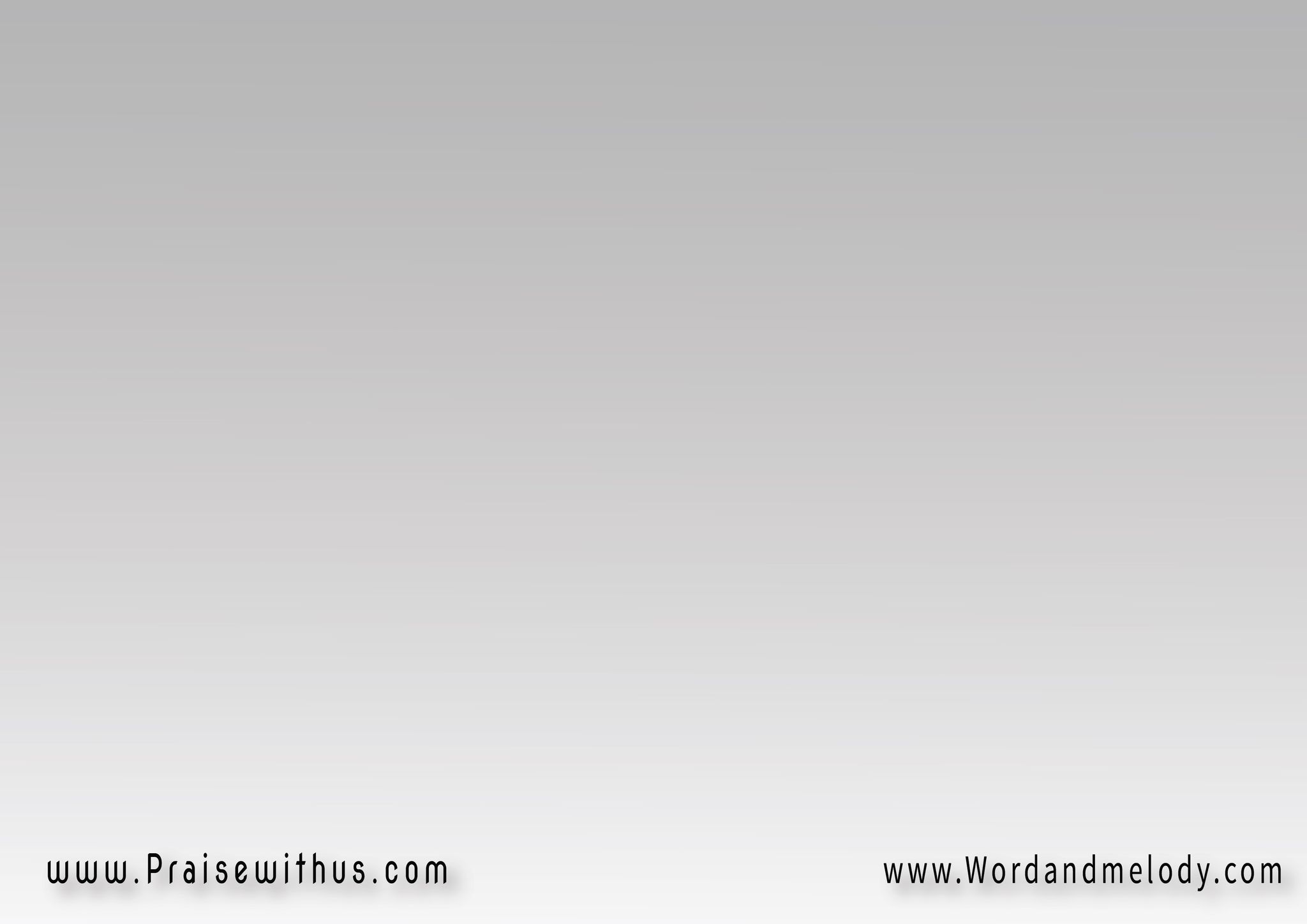 آتي إليك مُخضعاً ذاتي 
بين يديك أُلقي حياتي
آتي إليك فقود سفيني 
انت تهديني بر النجاة
القرار : 
يا ابني تعال قلبي ينادى 
اقبل إليَّ واقبل ودادي
ها ذراعي مفتوحتين 
وانظر يديَّ مجروحتين
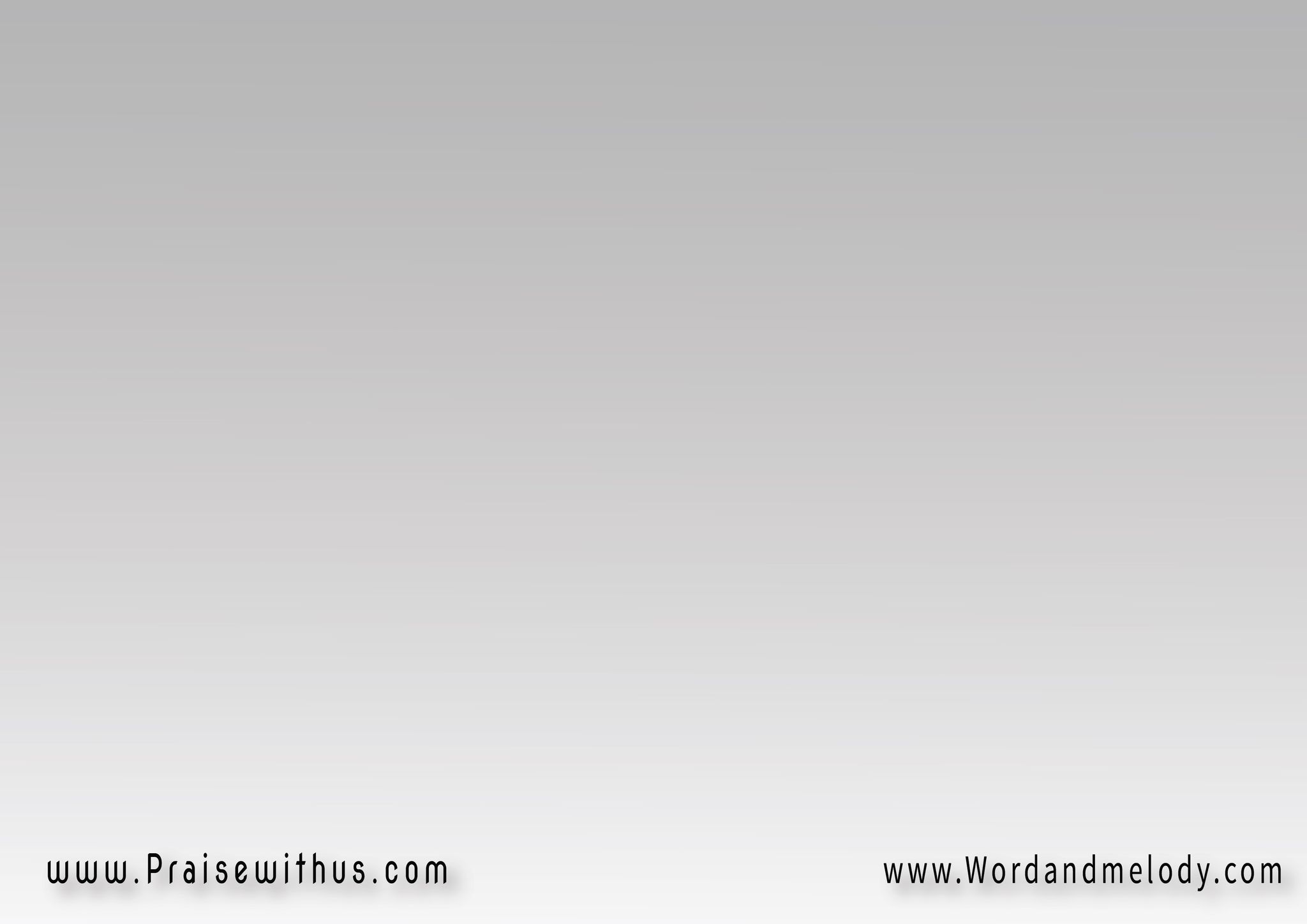 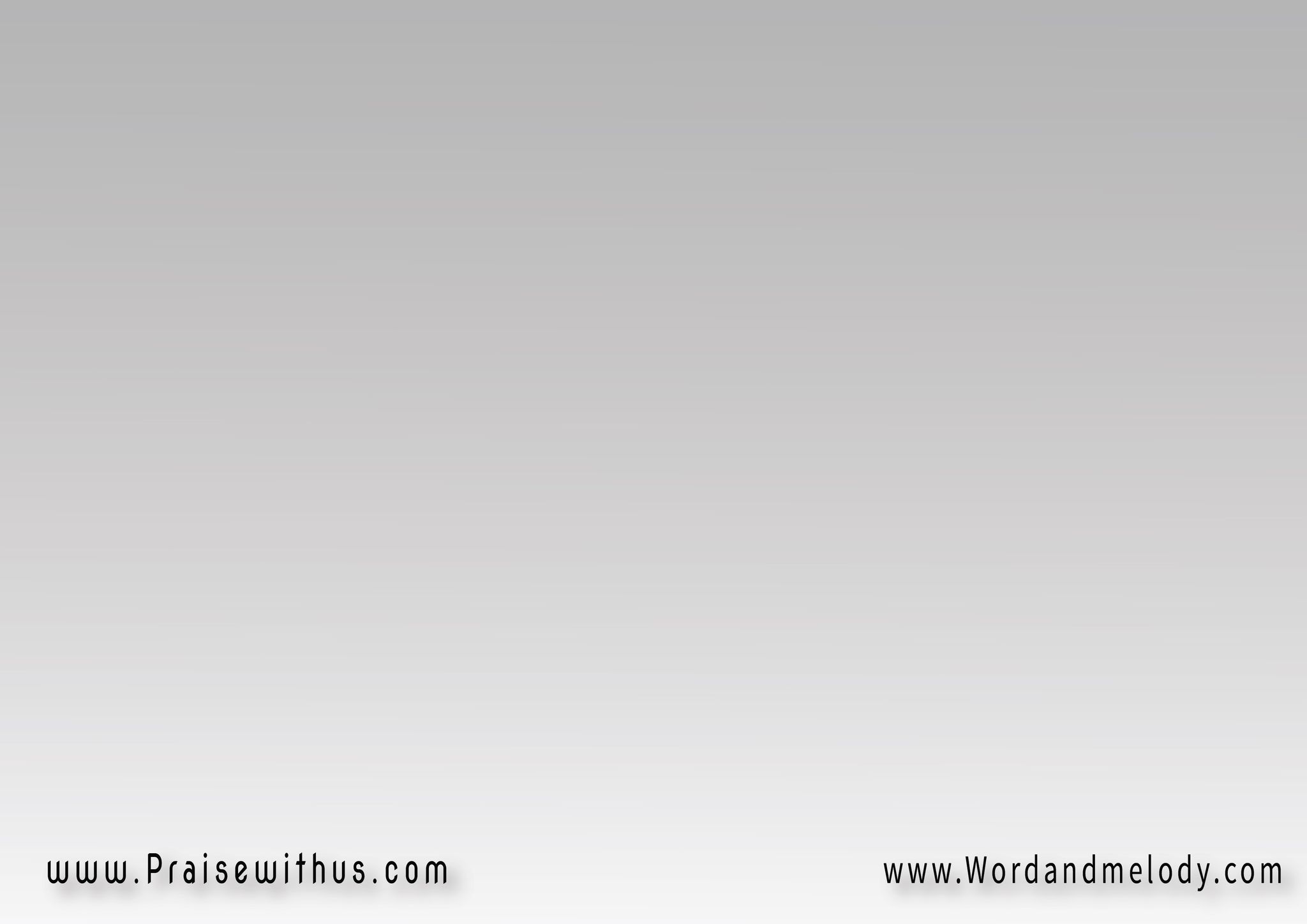 يا ابني تعال وابقي لديَّ 
فى جرح جنبي تُمحى الخطية
تلك الجروح حباً تبوح 
طال انتظارى نفرح سوياً
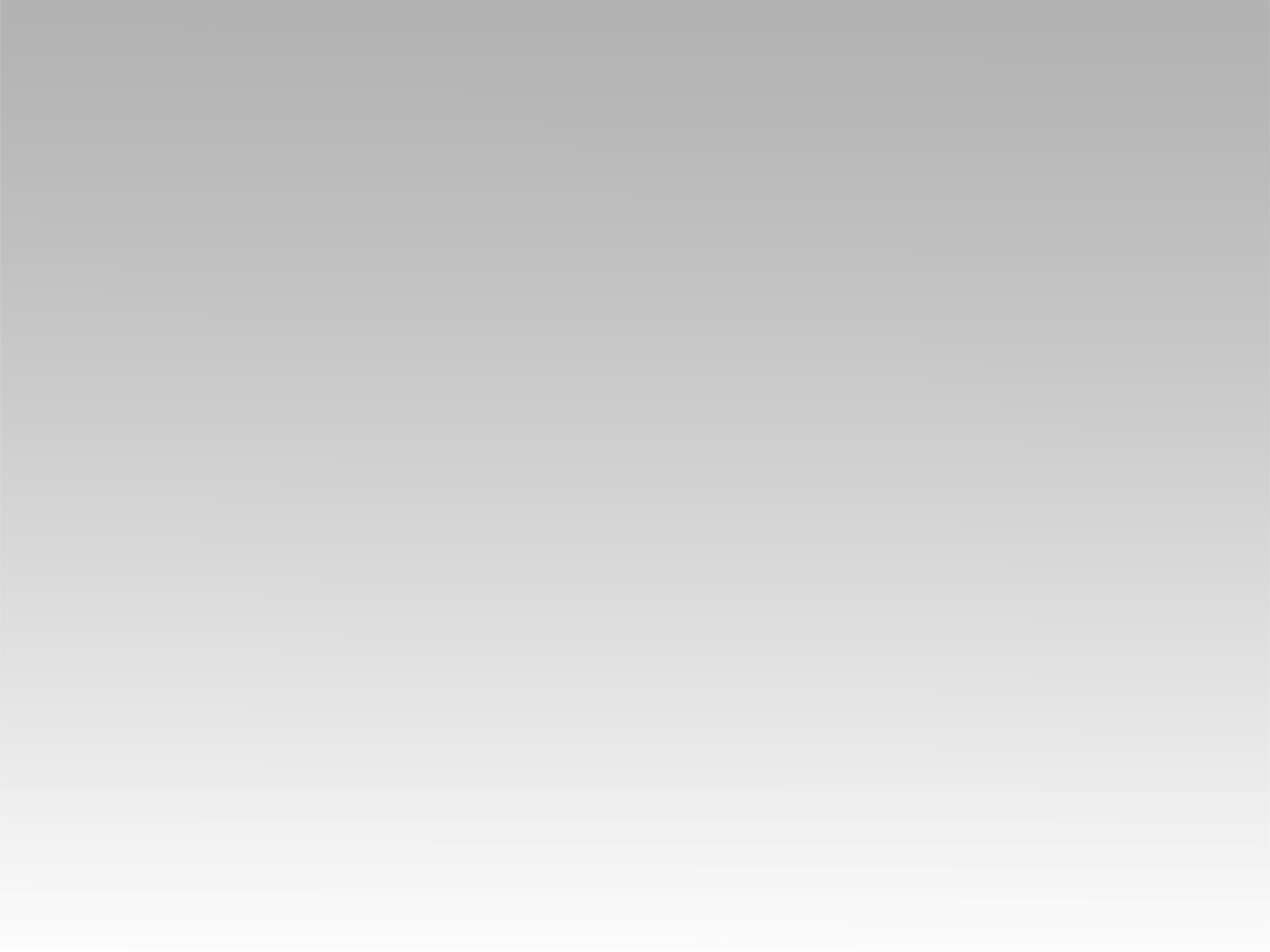 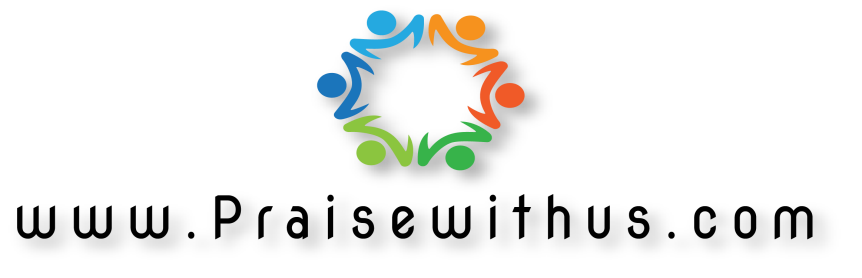